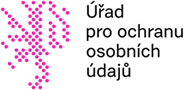 ÚŘAD PRO OCHRANU OSOBNÍCH ÚDAJŮA JEHO PŮSOBNOST V PRÁVU NA INFORMACE
JUDr. Simeona Zikmundová, LL.M.
Obsah příspěvku
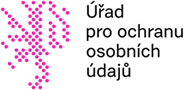 Novela zákona č. 106/1999 Sb., o svobodném přístupu k informacím č. 111/2019 Sb.
Cíle novely
Obsah nové působnosti
Naplnění působnosti v oblasti práva na informace Úřadem
Výkon nové působnosti
Problematické okruhy
Novela zákona č. 106/1999 Sb.
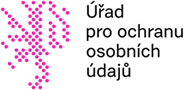 Dnem  2. ledna 2020 nabyla účinnosti některá ustanovení zákona č. 111/2019 Sb., kterými byl novelizován i zákon č. 106/1999 Sb., o svobodném přístupu k informacím (dále jen „zákon č. 106/1999 Sb.“ nebo „Informační zákon“). 
Konkrétně se jedná o ustanovení § 16, § 16a, § 16b a § 20 Informačního zákona.
Cíle novely zákona č. 106/1999 Sb.
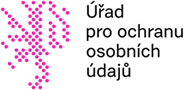 Vyšší efektivita dodržování a vymáhání práva na informace
Rychlejší cesta žadatelů k realizaci práva na informace, pokud není zákonný důvod informaci neposkytnout (§ 16 Informačního zákona)
Eliminace procesního ping-pongu mezi nadřízeným orgánem a povinným subjektem
Exekuční vymahatelnost nového právního nástroje
Omezení případů, kdy žadatel realizuje své právo prostřednictvím soudů
Novela z. č. 111/2019 Sb. - obsah
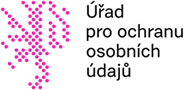 Nový právní nástroj – informační příkaz § 16
Zaveden pro situace, kdy je si nadřízený orgán v průběhu odvolacího řízení (či řízení o rozkladu) nebo při řešení stížnosti naprosto jist, že požadovanou informaci v konkrétním rozsahu povinný subjekt má a ze zákona ji má poskytnout.
K institutu přikázání poskytnutí informace soudem (od roku 2006), přistupuje možnost přikázání na základě informačního příkazu přímo nadřízeným správním orgánem (částečný informační příkaz).
Jde o rozhodnutí, do něhož se nelze odvolat, jde o exekuční titul dle správního řádu (vymáhání dle § 129 správního řádu).
Novela z. č. 111/2019 Sb. - obsah
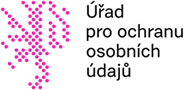 Nová působnost ÚOOÚ:

Přezkumné řízení u rozhodnutí nadřízeného orgánu (§ 16b odst. 1 a odst. 2 zákona č. 106/1999 Sb.)
Opatření proti nečinnosti nadřízeného orgánu (§ 16b odst. 3 zákona č. 106/1999 Sb.)
Nadřízený orgán některých povinných subjektů (§ 20 odst. 5 zákona č. 106/1999 Sb.)
Novela z. č. 111/2019 Sb. - § 16b, odst. 1 a 2
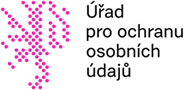 1. ÚOOÚ je oprávněn přezkoumat rozhodnutí odvolacího orgánu ve věci žádosti o informace – rozhodnutí o odvolání, rozhodnutí o rozkladu. 
Přezkumné řízení se zpravidla zahajuje na základě podnětu, který je zaslán příslušnému orgánu, tedy ÚOOÚ. Při přezkumném řízení ÚOOÚ postupuje s odkazem na § 20 odst. 4 zákona č. 106/1999 Sb., dle zákona č. 500/2004 Sb., správní řád.
S ohledem na skutečnost, že Informační zákon odkazuje na správní řád pouze v rozsahu postupů dle § 16b odst. 1 a odst. 2, přezkumné řízení není oprávněn vést, ani na základě podnětu, nadřízený orgán, jehož rozhodnutí má být přezkoumáno.
Novela z. č. 111/2019 Sb. - § 16b, odst. 1 a 2
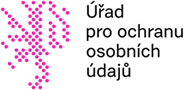 Přezkumné řízení – posuzování podnětů k přezkumu rozhodnutí odvolacího orgánu: 
Podnět na přezkum rozhodnutí o odvolání/rozkladu podává zpravidla žadatel o informace Úřadu; v případě, že podnět obdrží nadřízený orgán, neprodleně jej Úřadu postoupí.
Neformální podněty na přezkumné řízení zaslané e-mailem bez elektronického podpisu je nezbytné Úřadu rovněž postoupit, a to vzhledem ke skutečnosti, že přezkumné řízení lze zahájit z moci úřední. Anonymní podání se Úřadu nepostupují.
Nadřízený orgán není oprávněn provést přezkumné řízení sám, i kdyby žadateli o informace plně vyhověl. 
Povinný subjekt není oprávněn dát podnět na přezkum proti rozhodnutí nadřízeného orgánu.
Novela z. č. 111/2019 Sb. - § 16b, odst. 1 a 2
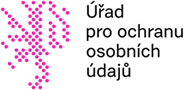 Přezkumné řízení – posuzování podnětů k přezkumu rozhodnutí odvolacího orgánu: 
V případě opožděných nebo nepřípustných odvolání proti rozhodnutí povinného subjektu není Úřad oprávněn tato podání posuzovat jako podněty na přezkumné řízení. Působnost Úřadu je stanovena pro přezkum rozhodnutí odvolacího orgánu.
Spisový materiál pro účely přezkumného řízení obsahuje podklady pro rozhodnutí povinného subjektu a jeho rozhodnutí, podklady pro rozhodnutí odvolacího orgánu a jeho rozhodnutí, řádně označenou informaci, která je předmětem žádosti. Na vyžádání je postoupen Úřadu bez zbytečných odkladů, zpravidla do 5 dnů od dožádání, a to v ucelené formě (buď v listinné podobě, nebo v elektronické podobě).
Úřad je příslušný pro vedení správní exekuce, pokud povinný subjekt nerespektuje jím vydaný informační příkaz.
Novela z. č. 111/2019 Sb. - § 16b, odst. 1 a 2
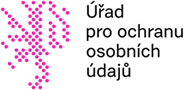 Jaké jsou lhůty a postupy v přezkumném řízení: 
Podnět k provedení přezkumného řízení nebyl shledán důvodným
účastník řízení bude do 30 dnů ode dne podání podnětu o této skutečnosti písemně vyrozuměn.
Podnět k provedení přezkumného řízení byl shledán důvodným 
do 2 měsíců ode dne shledání zákonného důvodu pro přezkum bude vydáno usnesení o zahájení přezkumného řízení, případně vydáno rozhodnutí ve zkráceném přezkumném řízení.
Přezkumné řízení nelze zahájit po uplynutí objektivní roční lhůty od právní moci rozhodnutí
Novela z. č. 111/2019 Sb. - § 16b, odst. 1 a 2
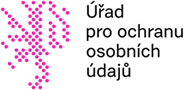 Lze se obrátit přímo na Úřad?
Podnět na přezkumné řízení proti rozhodnutí nadřízeného orgánu (proti rozhodnutí o odvolání nebo rozkladu) 
Podnět na přezkumné řízení může podat účastník řízení. Podnět by měl mít formu řádného podání. 
Úřad přezkoumává zákonnost rozhodnutí, tedy porušení právních předpisů. 
Na vedení přezkumného řízení není právní nárok, podatel je však písemně informován, pokud není shledán důvod pro zahájení řízení, rovněž je informován dotčený povinný subjekt.
Novela z. č. 111/2019 Sb. - § 16b, odst. 1 a 2
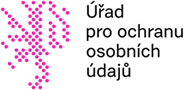 Výsledek přezkumného řízení:
Úřad neshledá zákonné důvody pro vedení přezkumného řízení – do 30 dnů od obdržení podnětu účastníka řízení 
Pokud shledá zákonné důvody – ve standardním přezkumném řízení do 2 měsíců vydá usnesení o zahájení a rozhodne:
O zrušení napadeného rozhodnutí a vrácení věci k novému projednání se závazným právním názorem
O zrušení obou předchozích rozhodnutí, řízení zastaví a přikáže povinnému subjektu informaci v konkrétní lhůtě žadateli poskytnout (informační příkaz)
Případně řízení o přezkoumání zastaví
Novela z. č. 111/2019 Sb. - § 16b, odst. 3
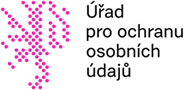 2. ÚOOÚ je oprávněn, zpravidla na základě podnětu žadatele o informace, posoudit, zda je nadřízený orgán nečinný, a případně rozhodnout o opatření proti jeho nečinnosti. 
I v tomto případě postupuje ÚOOÚ s odkazem na § 20 odst. 4 zákona č. 106/1999 Sb., dle správního řádu. 
ÚOOÚ je oprávněn posuzovat nečinnost nadřízených orgánů, jedná se o nečinnost podle Informačního zákona v následujících řízeních o
Odvolání
Rozkladu
Stížnosti
Novela z. č. 111/2019 Sb. - § 16b, odst. 3
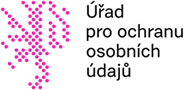 odvolání proti rozhodnutí povinného subjektu, pokud uplynula lhůta 30 dnů ode dne doručení odvolání povinnému subjektu (povinný subjekt do 15 dnů předloží odvolání nadřízenému orgánu, ten do 15 dnů o odvolání rozhodne)
rozkladu proti rozhodnutí povinného subjektu, pokud uplynula lhůta delší než 35 dnů ode dne doručení rozkladu (povinný subjekt je povinen předložit rozklad příslušnému orgánu do 15 dnů, o rozkladu je nutno rozhodnout do 15 pracovních dnů). Přesné uplynutí lhůty bude v tomto případě záležet na dni předání rozkladu příslušnému orgánu, od kterého se bude počítat 15 pracovních dnů pro vyřízení rozkladu.
stížnosti na postup při vyřizování žádosti o informace, pokud uplynula lhůta 22 dnů ode dne doručení stížnosti (povinný subjekt předloží stížnost do 7 dnů nadřízenému orgánu, nadřízený orgán do 15 dnů stížnost vyřídí).
Novela z. č. 111/2019 Sb. - § 16b, odst. 3
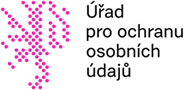 Odvolání a stížnosti:
Zákon č. 111/2019 Sb. neobsahuje standardní přechodné ustanovení, Úřad se stal příslušným nadřízeným orgánem pro vybrané povinné subjekty v řízeních, která nebyla do 1. ledna 2020 ukončena, resp. stávající nadřízený orgán nevydal rozhodnutí o odvolání či rozhodnutí o stížnosti. 
Spisový materiál postoupený Úřadu, a to jak v případě odvolání, tak i stížnosti, obsahuje řádně označenou informaci, která je předmětem žádosti.
Spisový materiál nebo jeho kopii v ucelené podobě (buď listinné nebo elektronické) je nutno předat Úřadu v zákonem stanovených lhůtách – do 7 dnů ode dne doručení stížnosti a do 15 dnů ode dne doručení odvolání.
V případě řízení o stížnosti je žádoucí Úřadu postoupit kopii spisového materiálu, aby mohl povinný subjekt dále v řízení sám konat.
Novela z. č. 111/2019 Sb. - § 16b, odst. 3
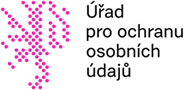 Jaké jsou lhůty a postupy Úřadu u odvolání a rozkladu:
O odvolání proti rozhodnutí povinného subjektu bude rozhodnuto do 15 dnů ode dne, kdy bylo Úřadu odvolání povinným subjektem postoupeno.
Rozklad proti rozhodnutí Úřadu jako povinného subjektu bude vyřízen do 15 pracovních dnů ode dne postoupení rozkladu rozkladové komisi, resp. předsedovi Úřadu.
Novela z. č. 111/2019 Sb. - § 16b, odst. 3
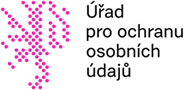 Opatření proti nečinnosti nadřízeného orgánu: 
Úřadu je nezbytné postoupit všechny žádosti o opatření proti nečinnosti, které nadřízený orgán na svoji nečinnost přímo obdrží, a to i pokud již ve věci rozhodl.
K rozhodnutí si Úřad vyžádá stanovisko nadřízeného orgánu a kopii spisového materiálu.
Stanovisko a kopii spisového matriálu je nezbytné Úřadu postoupit bez zbytečného odkladu (do 5 dnů).
Nečinnost nadřízeného orgánu může nastat jak v odvolacím řízení, tak i při vyřizování stížnosti.
Novela z. č. 111/2019 Sb. - § 16b, odst. 3
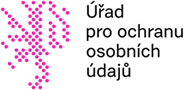 Jaké jsou lhůty a postupy Úřadu u opatření proti nečinnosti:
Úřad rozhoduje ve lhůtách dle § 71 správního řádu nejpozději do 30 dnů ode dne doručení žádosti
Nenařizuje ústní jednání, místní šetření, rozhoduje tedy bezodkladně
Novela z. č. 111/2019 Sb. - § 20, odst. 5
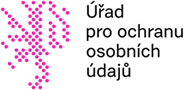 3. ÚOOÚ je odvolacím orgánem pro povinné subjekty, u kterých dosud rozhodoval o odvolání a stížnostech ten, kdo stojí v čele povinného subjektu – ustanovení § 20 odst. 5 Informačního zákona.
To platí za situace, že není možno určit nadřízený orgán dle ustanovení § 178 správního řádu. 
Taxativní výčet povinných subjektů, pro které je ÚOOÚ nadřízeným orgánem, není stanoven. 
Vždy je nezbytné individuálně posoudit, zda pro povinný subjekt nelze určit nadřízený orgán podle ustanovení § 178 správního řádu. Teprve v případě, že takto nadřízený orgán určit nelze, bude nadřízeným orgánem ÚOOÚ.
Novela z. č. 111/2019 Sb. - § 16b, odst. 3
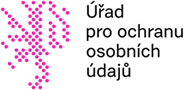 Činnost Úřadu jako nadřízeného orgánu zahrnuje:
řízení o odvolání proti rozhodnutí povinného subjektu
řízení o stížnosti na postup při vyřizování žádosti o informace
přijetí opatření proti nečinnosti povinného subjektu
Novela z. č. 111/2019 Sb. - § 16b, odst. 3
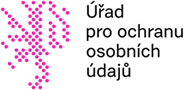 Jaké jsou lhůty a postupy Úřadu u:
Odvolání – rozhoduje ve lhůtě 15 dní ode dne postoupení odvolání
Stížnosti proti postupu povinného subjektu: 
Rozhodnutí o stížnosti bude vydáno do 15 dnů ode dne, kdy mu byla stížnost povinným subjektem postoupena. 
Opatření proti nečinnosti nadřízeného orgánu: 
O opatření proti nečinnosti Úřad rozhodne nejpozději do 30 dnů ode dne doručení žádosti.
Nástupnické žaloby
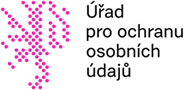 Úřad s ohledem na svou novou působnost vstupuje do dosud neukončených soudních řízení, resp. je pasivně legitimován ve správních žalobách proti rozhodnutím nadřízených orgánů, které svoji působnost dne 1. ledna 2020 pozbyly (ustanovení § 20 odst. 5 zákona č. 106/1999). 
Počet řešených správních žalob k 31. 8. 2021 – 63, z toho 5 do rozhodnutí Úřadu
Naplnění nové působnosti Úřadem
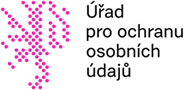 + dotazy
+ agenda rozkladů
+agenda správních žalob
+ agenda dle § 175 SŘ
Naplnění nové působnosti Úřadem
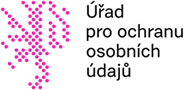 Naplnění nové působnosti Úřadem
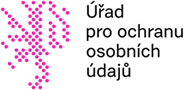 Problematické okruhy
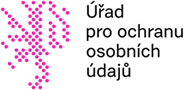 Subsidiární a omezené použití správního řádu
Vhodnost postavení Úřadu jako nadřízeného orgánu vůči některým povinným subjektům
Lhůty pro vydání rozhodnutí věci Úřadem
Definice veřejné instituce
Rozhodovací praxe soudů
Povinné subjekty, které odmítají být povinnými subjekty
„Naši klienti“ a šikanózní výkon práva
Shrnutí
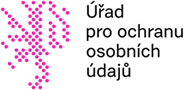 V roce 2020 i díky působnosti Úřadu právo na přístup k informacím o činnosti omezeno nebylo, je tomu tak i v roce 2021.
Právo na informace bylo podpořeno možností objektivního posouzení rozhodnutí nadřízených orgánů vnějším subjektem.
Žadatel při realizaci svého ústavního práva na informace získal další zákonný institut – informační příkaz.
Otevřenost veřejné správy a rychlý přístup k informacím o její činnosti zůstává pilířem demokratického právního státu.
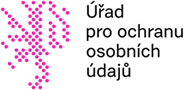 Děkuji za pozornost!

www.uoou.cz